Operating SystemsECE344
Lecture 7: Memory Management
Ding Yuan
Memory Management
Next few lectures are going to cover memory management
Goals of memory management
To provide a convenient abstraction for programming
To allocate scarce memory resources among competing processes to maximize performance with minimal overhead
Mechanisms
Physical and virtual addressing (1)
Techniques: partitioning, paging, segmentation (1)
Page table management, TLBs, VM tricks (2)
Policies
Page replacement algorithms (3)
ECE344 Lec 7 Ding Yuan
2
Lecture Overview
Virtual memory
Survey techniques for implementing virtual memory
Fixed and variable partitioning
Paging
Segmentation
Focus on hardware support and lookup procedure
Next lecture we’ll go into sharing, protection, efficient implementations, and other VM tricks and features
ECE344 Lec 7 Ding Yuan
3
Why Virtual Memory?
The abstraction that the OS will provide for managing memory is virtual memory (VM)
Enables a program to execute with less than its complete data in physical memory
A program can run on a machine with less memory than it “needs”
Many programs do not need all of their code and data at once (or ever) – no need to allocate memory for it
Processes cannot see the memory of others’
OS will adjust amount of memory allocated to a process based upon its behavior
VM requires hardware support and OS management algorithms to pull it off
Let’s go back to the beginning…
ECE344 Lec 7 Ding Yuan
4
In the beginning…
Rewind to the old days (generally before 1970s)
Programs use physical addresses directly
OS loads job, runs it, unloads it
Multiprogramming changes all of this
Want multiple processes in memory at once
Overlap I/O and CPU of multiple jobs
Can do it a number of ways
Fixed and variable partitioning, paging, segmentation
Requirements
Need protection – restrict which addresses jobs can use
Fast translation – lookups need to be fast
Fast change – updating memory hardware on context switch
ECE344 Lec 7 Ding Yuan
5
Virtual Addresses
To make it easier to manage the memory of processes running in the system, we’re going to make them use virtual addresses (logical addresses)
Virtual addresses are independent of the actual physical location of the data referenced
OS determines location of data in physical memory
Instructions executed by the CPU issue virtual addresses
Virtual addresses are translated by hardware into physical addresses (with help from OS)
The set of virtual addresses that can be used by a process comprises its virtual address space
ECE344 Lec 7 Ding Yuan
6
Remember this example?
int myval;
int main(int argc, char *argv[])
{
  myval = atoi(argv[1]);
  while (1)
   printf(“myval is %d, loc 0x%lx\n”, myval, (long) &myval);
}
Now simultaneously start two instances of this program
Myval 5
Myval 6
What will the outputs be?
ECE344 Lec 7 Ding Yuan
7
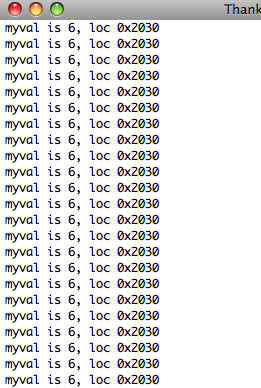 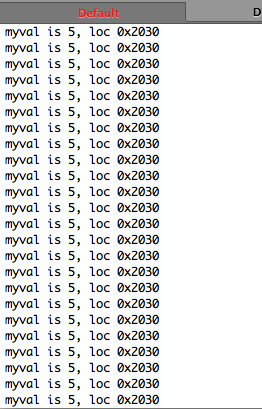 ECE344 Lec 7 Ding Yuan
8
Virtual Addresses
virtualaddresses
physicaladdresses
physicalmemory
processor
vmap
Many ways to do this translation…
Start with old, simple ways, progress to current techniques
ECE344 Lec 7 Ding Yuan
9
Fixed Partitions
Physical memory is broken up into fixed partitions
Hardware requirements: base register
Physical address = virtual address + base register
Base register loaded by OS when it switches to a process
Size of each partition is the same and fixed
How do we provide protection?
Advantages
Easy to implement, fast context switch
Problems
Internal fragmentation: memory in a partition not used by a process is not available to other processes
Partition size: one size does not fit all (very large processes?)
ECE344 Lec 7 Ding Yuan
10
Fixed Partitions
Physical Memory
Base Register
P1
P4’s Base
P2
Internal 
fragmentation
P3
Virtual Address
Offset
+
P4
P5
ECE344 Lec 7 Ding Yuan
11
Variable Partitions
Natural extension – physical memory is broken up into variable sized partitions
Hardware requirements: base register and limit register
Physical address = virtual address + base register
Why do we need the limit register?  Protection
If (physical address > base + limit) then exception fault
Advantages
No internal fragmentation: allocate just enough for process
Problems
External fragmentation: job loading and unloading produces empty holes scattered throughout memory
ECE344 Lec 7 Ding Yuan
12
Variable Partitions
Base Register
P1
P3’s Base
External
fragmentation
Limit Register
P2
P3’s Limit
Virtual Address
Yes?
Offset
<
+
P3
No?
Protection Fault
ECE344 Lec 7 Ding Yuan
13
Variable Partitions and Fragmentation
Memory wasted by External Fragmentation
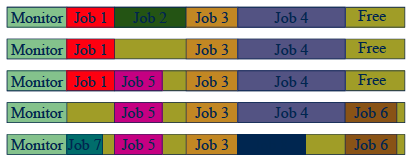 1
2
3
4
5
Do you know about disk de-fragmentation?
	It can improve your system performance!
ECE344 Lec 7 Ding Yuan
14
Compaction
Processes must be suspended during compaction
Need be done only when fragmentation gets very bad
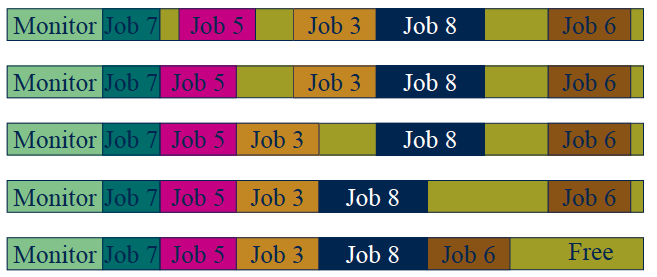 5
6
7
8
9
ECE344 Lec 7 Ding Yuan
15
Paging
Paging solves the external fragmentation problem by using fixed sized units in both physical and virtual memory
Physical Memory
Virtual Memory
Page 1
Page 2
Page 3
Page N
ECE344 Lec 7 Ding Yuan
16
Internal vs. External fragmentation
How paging can solve fragmentation problems?
External fragmentation: can be solved by re-mapping between VA and PA
Internal fragmentation: can be solved if the page size is relatively small
ECE344 Lec 7 Ding Yuan
17
User/Process Perspective
Users (and processes) view memory as one contiguous address space from 0 through N
Virtual address space (VAS)
In reality, pages are scattered throughout physical storage
Different from variable partition, where the physical memory for each process is contiguously allocated
The mapping is invisible to the program
Protection is provided because a program cannot reference memory outside of its VAS
The address “0x1000” maps to different physical addresses in different processes
ECE344 Lec 7 Ding Yuan
18
Question
Page size is always a power of 2
Examples: 4096 bytes = 4KB, 8192 bytes = 8KB
Why?
Why not 1000 or 2000?
ECE344 Lec 7 Ding Yuan
19
Paging
Translating addresses
Virtual address has two parts: virtual page number and offset
Virtual page number (VPN) is an index into a page table
Page table determines page frame number (PFN)
Physical address is PFN::offset
Page tables
Map virtual page number (VPN) to page frame number (PFN)
VPN is the index into the table that determines PFN
One page table entry (PTE) per page in virtual address space
Or, one PTE per VPN
ECE344 Lec 7 Ding Yuan
20
Page Lookups
Physical Memory
Virtual Address
Page number
Offset
Physical Address
Page Table
Page frame
Offset
Page frame
ECE344 Lec 7 Ding Yuan
21
Paging Example
Pages are 4K (Linux default)
VPN is 20 bits (220 VPNs), offset is 12 bits
Virtual address is 0x7468 (hexadecimal)
Virtual page is 0x7, offset is 0x468
Page table entry 0x7 contains 0x2000
Page frame number is 0x2000
Seventh virtual page is at address 0x2000 (2nd physical page)
Physical address = 0x2000 + 0x468 = 0x2468
ECE344 Lec 7 Ding Yuan
22
Page Lookups
Example: how do we ‘load 0x00007468’?
Physical Memory
Virtual Address
0
0
0
0
4
6
7
8
Virtual page 
number
Offset
Physical Address
0x0002467
0x0002468
.. .. .. ..
‘A’
0x0002
468
page frame
index
.. .. .. ..
0x00006
Questions:
How large is the RAM?
How big is the page table?
Besides page frame, what else 
      we need to store in the page table?
0x00007
  .. .. .. ..
0x0002
Page Table
ECE344 Lec 7 Ding Yuan
23
Page Table Entries (PTEs)
20 (determined by the size of physical memory)
1
1
1
2
M
R
V
Prot
Page Frame Number
Page table entries control mapping
The Modify bit says whether or not the page has been written
It is set when a write to the page occurs
The Reference bit says whether the page has been accessed
It is set when a read or write to the page occurs
The Valid bit says whether or not the PTE can be used
It is checked each time the virtual address is used
The Protection bits say what operations are allowed on page
Read, write, execute
The page frame number (PFN) determines physical page
If you’re interested: watch the OS lecture scene from “The Social Network” again, see if now you can understand
 http://www.youtube.com/watch?v=-3Rt2_9d7Jg
ECE344 Lec 7 Ding Yuan
24
2-level page table
Single level page table size is too large
4KB page, 32 bit virtual address, 1M entries per page table!
ECE344 Lec 7 Ding Yuan
25
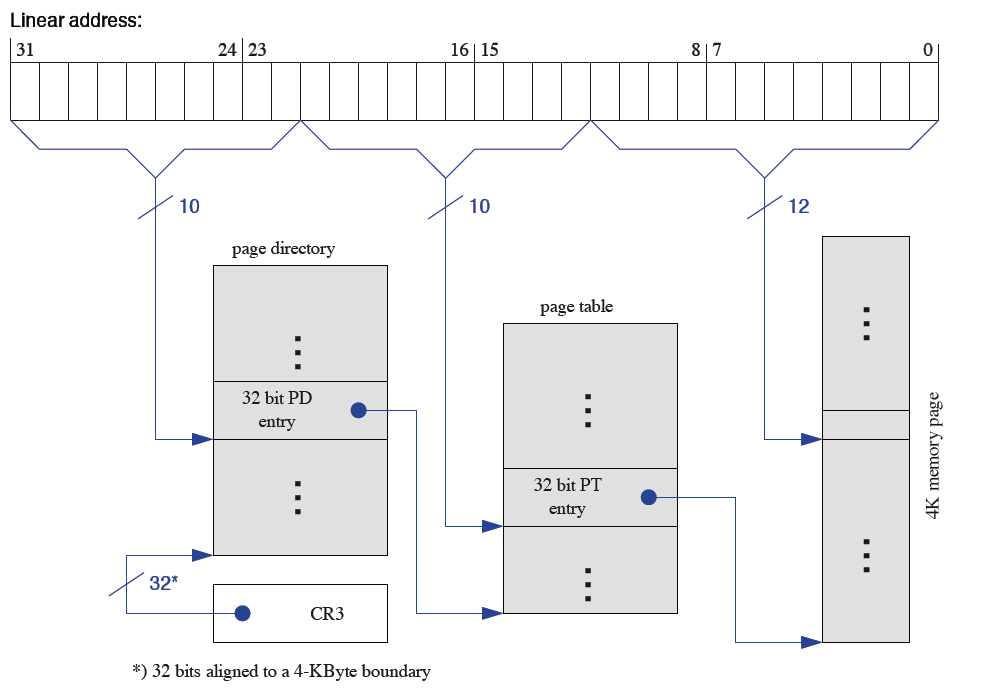 ECE344 Lec 7 Ding Yuan
26
Two-Level Page Tables
Two-level page tables
Virtual addresses (VAs) have three parts:
Master page number, secondary page number, and offset
Master page table maps VAs to secondary page table
Secondary page table maps page number to physical page
Offset indicates where in physical page address is located
Example
4K pages, 4 bytes/PTE
How many bits in offset? 4K = 12 bits
Want master page table in one page: 4K/4 bytes = 1K entries
Hence, 1K secondary page tables.  How many bits?
Master (1K) = 10, offset = 12, inner = 32 – 10 – 12 = 10 bits
ECE344 Lec 7 Ding Yuan
27
Two-Level Page Tables
Physical Memory
Virtual Address
Master page number
Secondary
Offset
Physical Address
Page table
Page frame
Offset
Master Page Table
Page frame
Secondary Page Table
ECE344 Lec 7 Ding Yuan
28
What is the problem with 2-level page table?
Hints:
Programs only know virtual addresses
Each virtual address must be translated
Each program memory access requires several actual memory accesses
Will discuss solution in the next lecture
ECE344 Lec 7 Ding Yuan
29
Paging Advantages
Easy to allocate memory
Memory comes from a free list of fixed size chunks
Allocating a page is just removing it from the list
External fragmentation not a problem
Easy to swap out chunks of a program
All chunks are the same size
Use valid bit to detect references to swapped pages
Pages are a convenient multiple of the disk block size
ECE344 Lec 7 Ding Yuan
30
Paging Limitations
Can still have internal fragmentation
Process may not use memory in multiples of a page
Memory reference overhead
2 references per address lookup (page table, then memory)
Even more for two-level page tables!
Solution – use a hardware cache of lookups (more later)
Memory required to hold page table can be significant
Need one PTE per page
32 bit address space w/ 4KB pages = 220 PTEs
4 bytes/PTE = 4MB/page table
25 processes = 100MB just for page tables!
Remember: each process has its own page table!
Solution – 2-level page tables
ECE344 Lec 7 Ding Yuan
31
What if a process requires more memory than physical memory?
Swapping
Move one/several/all pages of a process to disk
Free up physical memory
“Page” is the unit of swapping
The freed physical memory can be mapped to other pages
Processes that use large memory can be swapped out (and later back in)
Real life analogy?
Putting things from your shelf to your parents’ house
ECE344 Lec 7 Ding Yuan
32
Swapping
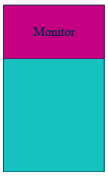 Physical memory
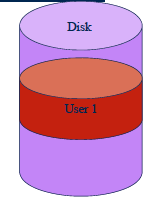 Process 1
ECE344 Lec 7 Ding Yuan
33
Swapping process 1’s data into memory
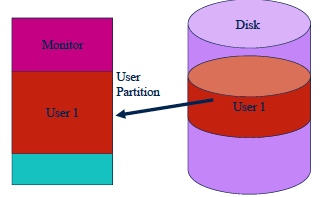 Physical memory
Process 1
Process 1
ECE344 Lec 7 Ding Yuan
34
Swapping
Physical memory
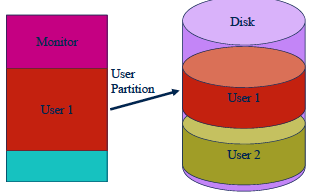 Process 1
Process 1
Process 2
ECE344 Lec 7 Ding Yuan
35
Swapping
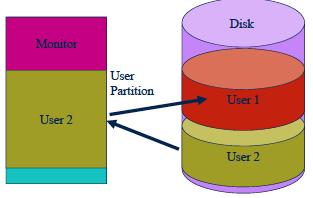 Physical memory
Process 1
Process 2
Process 2
ECE344 Lec 7 Ding Yuan
36
A variation of paging: Segmentation
Segmentation is a technique that partitions memory into logically related data units
Module, procedure, stack, data, file, etc.
Virtual addresses become <segment #, offset>
Units of memory from user’s perspective
Natural extension of variable-sized partitions
Variable-sized partitions = 1 segment/process
Segmentation = many segments/process
Hardware support
Multiple base/limit pairs, one per segment (segment table)
Segments named by #, used to index into table
ECE344 Lec 7 Ding Yuan
37
Segment Lookups
Segment Table
Physical Memory
limit
base
Segment #
Offset
Virtual Address
Yes?
<
+
No?
Protection Fault
ECE344 Lec 7 Ding Yuan
38
Segment Table
Extensions
Can have one segment table per process
Segment #s are then process-relative
Can easily share memory
Put same translation into base/limit pair
Can share with different protections (same base/limit, diff prot)
Problems
Large segment tables
Keep in main memory, use hardware cache for speed
Large segments
Internal fragmentation, paging to/from disk is expensive
ECE344 Lec 7 Ding Yuan
39
Segmentation and Paging
Can combine segmentation and paging
The x86 supports segments and paging
Use segments to manage logically related units
Module, procedure, stack, file, data, etc.
Segments vary in size, but usually large (multiple pages)
Use pages to partition segments into fixed size chunks
Makes segments easier to manage within physical memory
Segments become “pageable” – rather than moving segments into and out of memory, just move page portions of segment
Need to allocate page table entries only for those pieces of the segments that have themselves been allocated
Tends to be complex…
ECE344 Lec 7 Ding Yuan
40
Summary
Virtual memory
Processes use virtual addresses
OS + hardware translates virtual address into physical addresses
Various techniques
Fixed partitions – easy to use, but internal fragmentation
Variable partitions – more efficient, but external fragmentation
Paging – use small, fixed size chunks, efficient for OS
Segmentation – manage in chunks from user’s perspective
Combine paging and segmentation to get benefits of both
ECE344 Lec 7 Ding Yuan
41